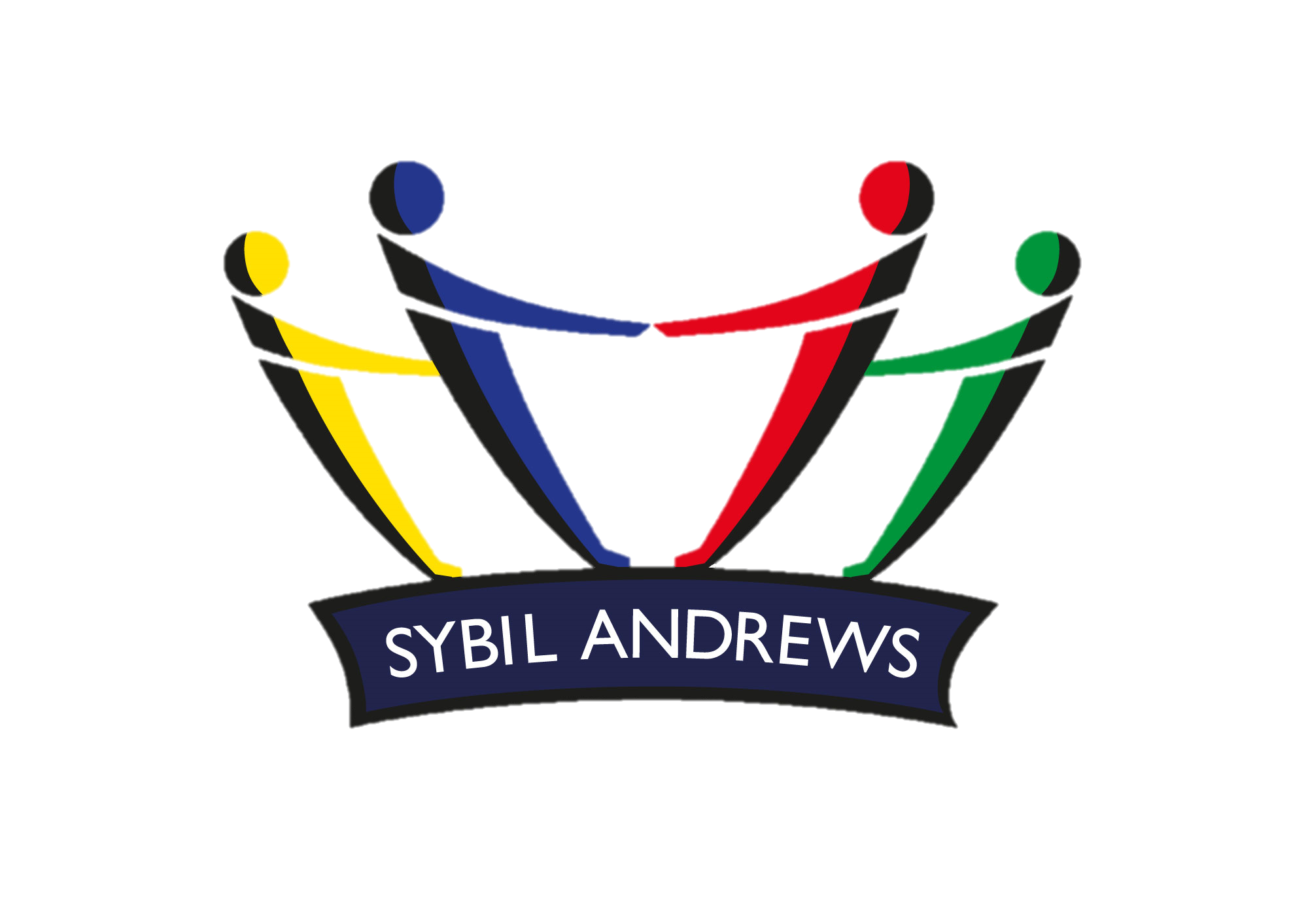 Sybil’s WOW
Word of the Week
Examples
Definition
Optimistic
(Adjective)
Antonyms
Synonyms
We are kind 		We have courage		We take responsibility